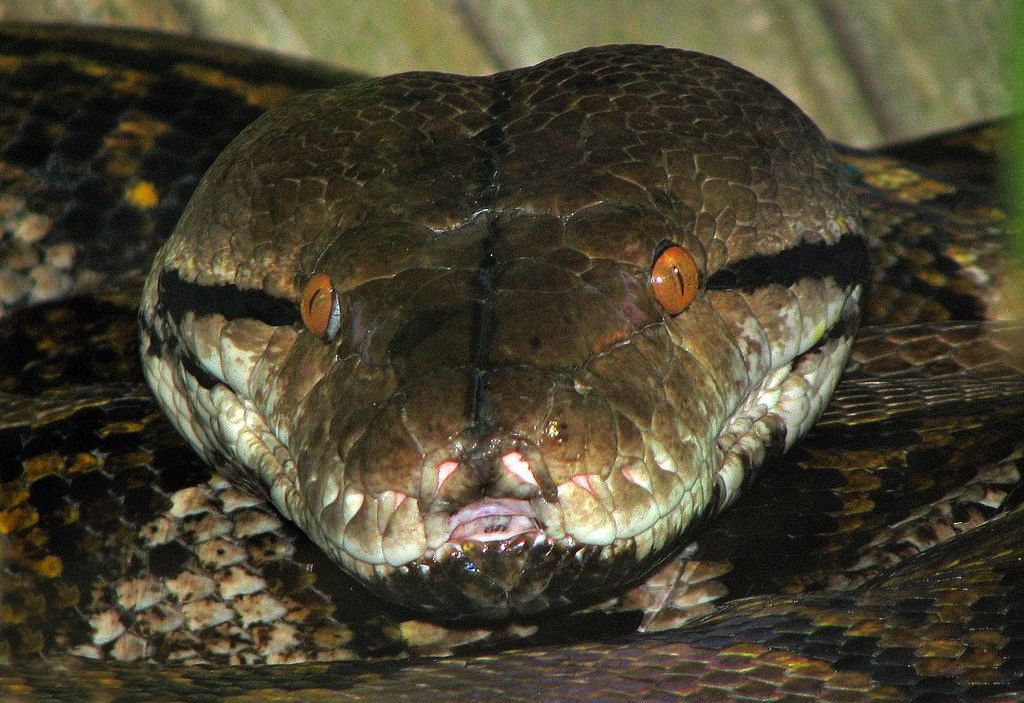 CHAPTER - IIWORKING WITH FUNCTIONS
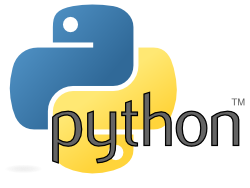 REFERENCE BOOKSUMITA ARORA
What is Function?
What is Function?
A function is a group of statements that is executed when it is called from some point of the program.
		It’s a divide and conquer approach
TYPES OF FUNCTIONS
TYPES OF FUNCTIONS
Functions can be categorized into three types:-
1)	Built in Functions.
2)	Modules.
3)	User  - defined functions.
TYPES OF FUNCTIONS
1)		BUILT IN FUNCTIONS
These are predefined function in python and are used as and when there is need by simply calling them. For example: 		
		int()		float()		str()		min()		max() ...etc
TYPES OF FUNCTIONS
2)	MODULES
Module is a container of functions, variables, constants, class in a separate file which can be reused.
IMPORTING MODULES
i)	Import statementii)	from statement
IMPORTING MODULES – import STATEMENT
i)	import statement : used to import entire module.Syntax:       import   modulenameexample: import math
IMPORTING MODULES – import STATEMENT
ii)	from: import all functions or selected one.Syntax:       from module name import function namefor example: from random import randint
3) USER DEFINED FUNCIONS
Function is a set of statements that performs specific task.
Syntax of user defined function
 def function_name(list of parameters)        ................        ................        Statements
def is keyword
3) USER DEFINED FUNCIONS
def sum_diff(x,y):    add=x+y    diff=x-y     return add,diff
def main():    x=9    y=3    a,b=sum_diff(x,y)    print("Sum = ",a)    print("diff = ",b) main()
PARAMETERS AND ARGUMENTS IN FUNCTION
Parameters are the values which are provided at the time of  function definition.
Parameters
def sum_diff(p,q):    add=p+q    diff=p-q    return add,diff
Parameter is also called as formal parameter
PARAMETERS AND ARGUMENTS IN FUNCTION
Arguments are the values which are passed while calling a function
def main():    x=9    y=3    a,b=sum_diff(x,y)    print("Sum = ",a)    print("diff = ",b)main()
Arguments
Argument is also called as actual parameter
TYPES OF ARGUMENTS
Python supports following type of arguments:
Positional arguments
Default Arguments
Keyword Arguments
Variable Length Arguments
1.	POSITIONAL ARGUMENTS
These are the arguments passed to a function in correct positional order
For example:
def  substract(a,b):
	print(a-b)
substract()

>>substract(100,200)
-100
>>substract(150,100)
50
2.	DEFAULT ARGUMENTS
When a function call is made without arguments, the function has defalut values for it for example:
For example:
def  greet_msg(name=“Mohan”):
	print(“Hello “, name)

greet_msg(“Vinay”)  	# valid
greet_msg()		#valid
2.	DEFAULT ARGUMENTS
When a function call is made without arguments, the function has default values for it for example:
For example:
def  greet_msg(name=“Mohan”,msg=“GoodMorning”):
	print(name,msg)
greet_msg()

def  greet_msg(name=“Mohan”,msg):  # invalid
	print(name,msg)
greet_msg()
3.	KEYWORD ARGUMENTS
if function containing many arguments, and we wish to specify some among them, then value for such parameter can be provided by using the name
For example:
def  greet_msg(name,msg):
	print(name,msg)
#calling function
 greet_msg(name=“Mohan”,msg=“Hi”):  #  valid
O/p -> Mohan Hi
3.	KEYWORD ARGUMENTS
For example:
 
#calling function
 greet_msg(msg=“Hi”,name=“Mohan”):  #  valid
O/p -> Mohan Hi
4.	VARIABLE LENGTH ARGUMENTS
In some situation one needs to pass as many as argument to a function, python provides a way to pass number of argument to  a function, such type of arguments are called variable length arguments. 
		Variable length arguments are defined with * symbol.

		For Example:    (next slide)
4.	VARIABLE LENGTH ARGUMENTS
For Example:
def sum(*n):
       total=0
	  for i in n:
		total+=i
	  print(“Sum = “, total)
sum() 
# Calling function
sum()			o/p  sum=0
sum(10)		o/p  sum=10
sum(10,20,30,40)   o/p sum=100
PASSING ARRAYS/LISTS TO FUNCTIONS
Arrays in basic python are lists that contain mixed data types and can be passed as an argument to a function.
	For Example: # Arithmetic mean of list
	def list_avg(lst):
		l=len(lst)
		sum=0
		for i in lst:
			sum+=i
		return sum/l
def main():
print(“Input integers”)
a=input()
a=a.split()
for i in range(len(a) ):
a[i]=int(a[i])
avg=list_ave(a)
print (“Average is = “, avg)
SCOPE OF VARIABLES
Scope mean measure of access of variable or constants in a program. Generally there are two types of scope of variables:
		
		i)	Global (Module)
		
		ii)	Local (Function)

Global variables are accessed throughout the program their scope is global
Local variables are accessed within the program and their scope is local only.
GLOBAL VARIABLES & LOCAL VARIABLES
For Example:
def main():
    x=9
    y=3
    a,b=add_diff(x,y)
    print("Sum = ",a)
    print("diff = ",b)
    print("m in main function = ",m)
main()
GLOBAL VARIABLE
LOCAL VARIABLES
m=100
def add_diff(x,y):
    add=x+y
    diff=x-y
    global m
    m= m +10
    print("m in add_diff function=",m)
    return add,diff
Class Test
Which of the following is the use of function in python?
a) Functions are reusable pieces of programsb) Functions don’t provide better modularity for your applicationc) you can’t also create your own functionsd) All of the mentioned
2. Which keyword is use for function?a) Fun 		b) Definec) def		d) Function
Class Test
3. What is the output of the below program?
def sayHello():
	print('Hello World!') 
sayHello() 
sayHello()

a) Hello World!Hello World!b) ‘Hello World!’‘Hello World!’c) HelloHello
Class Test
4. What is the output of the below program?
def printMax(a, b):
	if a > b:
		print(a, 'is maximum')
	elif a == b:
		print(a, 'is equal to', b)
	else:
		print(b, 'is maximum')
printMax(3, 4)
a) 3 			b) 4c) 4 is maximum	d) None of the mentioned
Class Test
5. What is the output of the below program ?
x = 50
def func(x):
print('x is', x)
x = 2
print('Changed local x to', x)
func(x)
print('x is now', x)
a) x is now 50	b) x is now 2c) x is now 100	d) None of the mentioned
Class Test
6. What is the output of the below program?
x = 50
def func():
global x
print('x is', x)
x = 2
print('Changed global x to', x)
func()
print('Value of x is', x)
a) x is 50Changed global x to 2Value of x is 50b) x is 50Changed global x to 2Value of x is 2c) x is 50Changed global x to 50Value of x is 50d) None of the mentioned
Class Test
7. What is the output of below program?
def say(message, times = 1):
print(message * times)
say('Hello')
say('World', 5)
a) HelloWorldWorldWorldWorldWorldb) HelloWorld 5
c) HelloWorld,World,World,World,Worldd) HelloHelloHelloHelloHelloHello
Class Test
8. What is the output of the below program?
def func(a, b=5, c=10):
print('a is', a, 'and b is', b, 'and c is', c)
 
func(3, 7)
func(25, c = 24)
func(c = 50, a = 100)
a) a is 7 and b is 3 and c is 10a is 25 and b is 5 and c is 24a is 5 and b is 100 and c is 50
b) a is 3 and b is 7 and c is 10a is 5 and b is 25 and c is 24a is 50 and b is 100 and c is 5c) a is 3 and b is 7 and c is 10a is 25 and b is 5 and c is 24a is 100 and b is 5 and c is 50d) None of the mentioned
Class Test
9. What is the output of below program?
def maximum(x, y):
if x > y:
return x
elif x == y:
return 'The numbers are equal'
else:
return y
 
print(maximum(2, 3))
2		b) 3    c) The numbers are equal	
d) None of the mentioned
Class Test
1	A
2	C	
3	A	
4	C
5	A
6	B
7	A
8	C
9	B
#Find the output of the following
def change(P,Q=30):
    P=P+Q
    Q=P-Q
    print(P,'#',Q)
    return P

A=150
B=100
A=change(A,B)
print(A,'#',B)
B=change(B)
#Find the output of the following
def fun(s):
    k=len(s)
    m=''
    for i in range (0,k):
        if(s[i].isupper()):
            m=m+s[i].lower()
        elif (s[i].isalpha()):
            m=m+s[i].upper()
        else:
            m=m+'bb'
        print(m)
        

fun('@gmail.com')
Thank You